WP2 – Task 2.1: Analysis of skill gaps and new profiles creation
AC3A
Alexandra Desbourdes, Alexandra.desbourdes@ac3a.chambagri.fr
FIELDS 4th project meeting
17/03/2020
T.2.1 Info
WP Start/end date: M12-M15

Partners involved: UNITO, CONFAGRI, ISEKI, ICOS, AERES, AP, UHOH, CERTH, ACTIA, GAIA, CONFAGRI PT, SCOOP, GSZ, LVA, UCLM, AC3A, FIAB, FDE, FENACORE, INFOR, LLL-P, ANIA, PlanetETP, EFB, PA, FJ-BLT, AFVET, CEPI, FJ-BLT

Aim: look at future skill needs, the existing training in response to those needs, and to identify gaps.
Main Objectives: 
 Assess skill gaps in the bioeconomy, sustainability, and digitalisation sectors
Create a detailed baseline of occupational profiles and skills needed in these sectors
2
Deliverables & Milestones
Deliverables
D2.1: Detailed baseline of occupational profiles (M15)
3
T2.1  Analysis of skill gaps and new profiles creation
Methodology
Identify skill gaps and future skills needs, based on WP1 outputs (6 skill gaps per sector).
Look for the existing training in response to these needs
Create a detailed baseline of occupational profiles (2 per sectors, 10 in total). Occupational profiles should be based on ESCO’s criterias:
Description
Alternative label
Essential skills and competences
Essential Knowledge
Optional skills and competences
Optional Knowledge
Review the profiles
Compile the baseline strategy document
4
T2.1  Analysis of skill gaps and new profiles creation
Two profiles created so far by CONFAGRI:
PRECISION FARMING AND SUSTAINABLE MANAGEMENT OF CROP TECHNICIAN
(National Profile of reference: Agricultural Technician)
https://drive.google.com/file/d/1NCgncMTOJ62ZQsrHIvM9zDD3GLKJt0aI/view?usp=sharing
2.  SOCIAL MEDIA MARKETING AND E-COMMERCE MANAGER IN THE AGRI-FOOD SECTOR

https://drive.google.com/file/d/1uVSIOuxhbv1t3ftc-1d0kfKdMCvT7EnB/view?usp=sharing
5
T2.1  Analysis of skill gaps and new profiles creation
6
Q&A
7
Thank you for your attention!
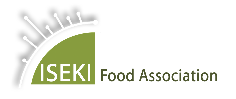 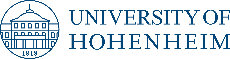 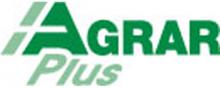 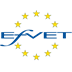 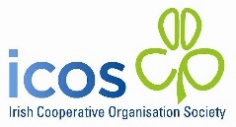 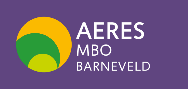 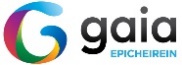 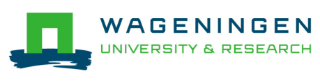 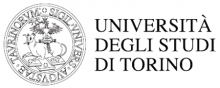 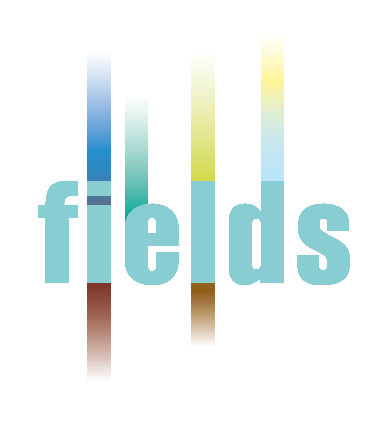 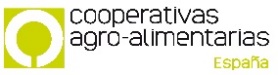 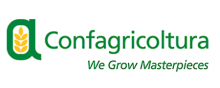 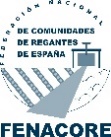 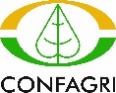 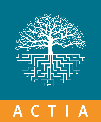 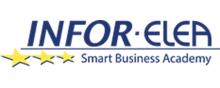 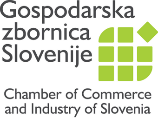 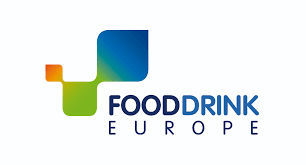 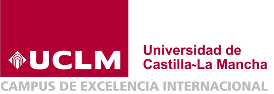 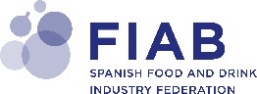 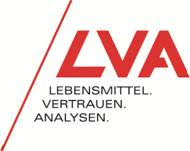 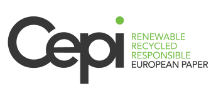 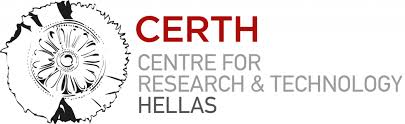 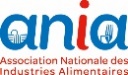 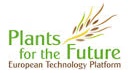 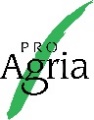 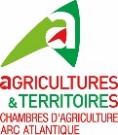 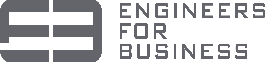 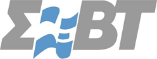 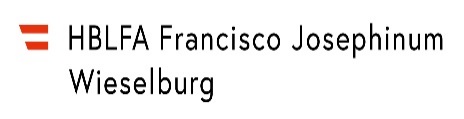 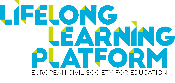 Alexandra Desbourdes, Alexandra.desbourdes@ac3a.chambagri.fr 
AC3A
8